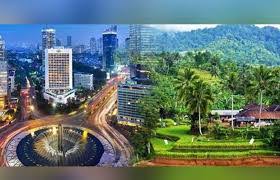 Sosiologi Desa Kota
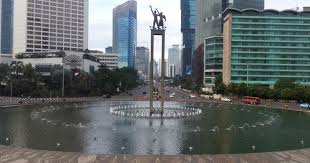 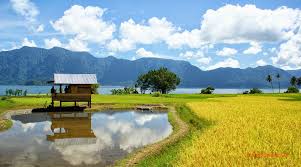 Pertemuan 2
Pengertian dan Ruang Lingkup Sosiologi Perdesaan dan Perkotaan
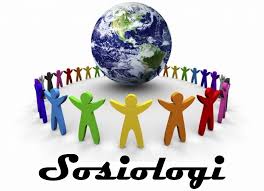 Pengertian Sosiologi
Siapa ini?
Bagaimana 
Pemikirannya?
Siapa ini?
Bagaimana 
Pemikirannya?
Siapa ini?
Bagaimana 
Pemikirannya?
Pengertian Perdesaan dan Perkotaan
Perdesaan
Perdesaan berasal dari kata desa. Kata yang berasal dari bahasa Jawa.

Desa dalam bahasa etnik yang terdapat di Indonesia dikenal dalam berbagai istilah, seperti 

Batak disebut dengan huta atau kuta, 
Minangkabau dikenal sebagai nagari, 
Aceh disebut sebagai gampong, 
Bugis dikenal dengan matowa, 
Makassar disebut dengan gukang, atau 
Minahasa disebut dengan wanua
Perkotaan
Perkotaan berasal dari kata kota
Kota (Kamus Besar Bahasa Indonesia), akan ditemukan beberapa makna
Daerah pemukiman yang terdiri dari atas bangunan rumah yang merupakan satu kesatuan tempat tinggal dari berbagai lapisan masyarakat
Daerah pemusatan penduduk dengan kepadatan tinggi serta fasilitas modern dan sebagian besar penduduknya bekerja di luar pertanian
Dinding (tembok) yang mengelilingi tempat pertanahan
Desa
Kota
Konsep Desa dipersandingkan dengan Kota
Perbedaan statistik penduduk
	penduduk atau warga desa berkisar pada 2000 – 	2500 orang. Adapun penduduk kota di atas jumlah 	penduduk desa

Perbedaan relasi sosial
	relasi sosial di desa cenderung alamiah, intim dan 	intens, sedangkan kota bersifat transaksional, parsial 	dan dangkal

Perbedaan insrastruktur ekonomi
	Ciri Desa dengan ekonomi pertanian, sedangkan kota 	dengan ekonomi industri
Desa dan Kota adalah konsep lokalitas (tempatan), yaitu suatu konsep ruang di mana orang menghabiskan sebagian besar waktunya dalam relasi dengan orang lain, yang merupakan produk dari kehendak manusia
Perbedaan Desa dan Kota berhubungan dengan ada atau tidaknya ekonomi pasar
Pengertian Sosiologi Perdesaan dan Sosiologi Perkotaan
Sosiologi Perdesaan
Sosiologi Perkotaan
Pendekatan sosiologis yang diterapkan pada fenomena perkotaan
Pendekatan sosiologis yang diterapkan pada fenomena perdesaan
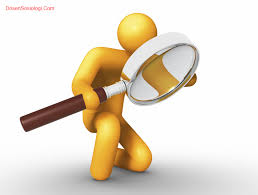 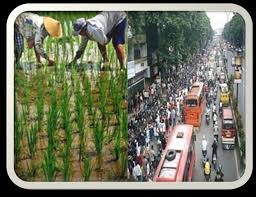 Fenomena perdesaan dan perkotaan
Fenomena Perdesaan
Fenomena Perkotaan
Struktur sosial perkotaan (organisasi, kesatuan ekologis, kelompok, stratifikasi sosial, interksi sosial, nilai dan sistem nilai)
Lembaga perkotaan (lembaga keuangan, lembaga agama, lembaga ekonomi, lembaga politik, dan lembaga pendidikan)
Urbanisasi dan Urbanisme
Industrialisasi di Perkotaan
Gaya hidup perkotaan
Kemiskinan perkotaan
Hubungan antar etnis, kelas dan gender
Ruang sosial dan publik perkotaan
Sektor informal perkotaan
Kapital (sosial, budaya, simbolik, dan spiritual) perkotaan
Tanah dan lahan di perkotaan
Penukiman dan perumahan di perkotaan
Struktur sosial perdesaan (organisasi, kesatuan ekologis, kelompok, stratifikasi sosial, interksi sosial, nilai dan sistem nilai)
Lembaga perdesaan (lembaga keuangan, lembaga agama, lembaga ekonomi, lembaga politik, dan lembaga pendidikan)
Kapital (sosial, budaya, simbolik, dan spiritual)
Mobilitas sosial
Perubahan sosial (pembangunan, pemberdayaan, transformasi)
Pemerintahan Desa
Kearifan Lokal (pengetahuan, dan teknologi lokal)
Perdesaan dan perkotaan sebagai kajian interdisiplin dan intradisiplin
Percabangan Sosiologi
Tumpang tindih fokus perhatian antara berbagai ilmu dalam kajian perdesaan dan perkotaan
Sosiologi perdesaan dan perkotaan sebagai ilmu murni dan ilmu terapan
Sosiologi Murni
Sosiologi Terapan
Khalayak
Sesama Sosiolog
Klien
Produk
Pengetahuan
Perubahan
Perkembangan sosiologi perdesaan dan perkotaan
Peletak Fondasi Sosiologi Perdesaan dan Perkotaan
Karl Marx





Ada 4 konsep sentral penting:
Means of production (cara produksi)
Relation of production (hubungan produksi)
Mode of production (mode produksi)
Force of production (kekuatan produksi)
Sumbangan metodologis Marx yang terpenting adalah pendekatan materialisme historis
Teori alienasi




Teori perubahan sosial
Kapitalisme telah menyebabkan manusia mengalami alienasi karena hasil kreativitas produsen menjadi terasing / diasingkan dari produsen itu sendiri
Pada The Communist Manifesto, Marx menyatakan “sejarah dari semua masyarakat hingga saat ini adalah sejarah perjuangan kelas”
Sumbangan berikutnya dari Marx adalah pandangannya tentang agama

Pandangan Marx yang amat mengejutkan umat beragama adalah “agama sebagai candu masyarakat”

Pernyataan tersebut dapat dipahami karena Marx melihat bahwa superstruktur sosio budaya termasuk didalamnya ideologi, politik dan agama dibangun di atas infrastruktur ekonomi
Emile Durkheim
Dalam bukunya The Division of Labor in Society, Durkheim menjelaskan tentang dua tipe solidaritas sosial dalam masyarakat, yaitu masyarakat yang berlandaskan solidaritas mekanik dan solidaritas organik
Perbandingan karakteristik Solidaritas Mekanik dan Solidaritas Organis
Sumbangan berikutnya adalah teori perubahan sosial

Masih dalam bukunya The Division of Labor in Society, Durkheim menerangkan bahwa perubahan dari solidaritas mekanik menjadi solidaritas organik dimulai dengan adanya pertambahan penduduk disertai oleh kepadatan moral, yaitu pertambahan penduduk disertai pertambahan komunikasi dan interaksi antara para anggota
Sumbangan teoritis Weber antara lain:
Tesis perkembangan kapitalis
Gagasan tentang tipologi tindakan sosial dan kewenangan dan birokrasi
Sumbangan Max Weber
Karyanya tentang Gemeinschat and Gesellschalf
Gemeinschaft diterjemahkan dalam bahasa Indonesia sebagai komunitas atau paguyuban, sedangkan Gesellschaft sebagai masyarakat atau patembayan
Gemeinschat dicirikan dengan adanya wessenwille (kehendak alamiah)
Sedangkan Gesellschaft ditandai dengan keberadaan kurwille (kehendak rasional)
Sumbangan Ferdinand Tonnies
Sumbangan Pitirim A. Sorokin
Simmel memahami kota dari sisi hidup di dalam kota
Berbeda dengan desa yang dicirikan dengan ritma kehidupan yang lamban, rutin dan konstan, kota digambarkan Simmel dengan intensifikasi dorongan nervous yang harus diatasi oleh warga kota
Situasi seperti ini menyebabkan individu belajar untuk mendiskriminasi, menjadi rasional dan berhitung, merespons dengan otak dibandingkan dengan hati, tidak peduli dan tidak ingin terlibat alias “cuek bebek”
Sumbangan George Simmel
Uang dalam masyarakat modern perkotaan mendorong kalkulasi rasional dalam hubungan manusia
Uang menggantikan ikatan personal dengan hubungan impersonalyang terbatas pada tujuan tetentu
Segala sesuatu diuikur secara kuantitatif yang dapat dinilai dengan besaran jumlah uang
Penguat Fondasi Sosiologi Perdesaan
Konsep hegemoni
Hegemoi dapat dipahami sebagai “pengaruh yang memimpin”
Hegemoni sebagai satu keseluruhan himpunan kebiasaan dan harapan-harapan, penggunaan energi kita, pemahaman kita yang biasa mengenai kodrat manusia dan dunianya
Ia merupakan satu perangkat makna-makna dan nilai-nilai yang sebagaimana terjadi dalam praktek, tampak saling memperkuat
Antonio Gramsci
Pendekatan sistem 
4 persyaratan fungsional yang dibutuhkan oleh suatu sistem
Adaptation/adaptasi
Goal attainment/pencapaian tujuan
Integration/integrasi
Latent pattern maintenance/pola pemeliharaan laten
Talcott Parsons
Memandang negara sebagai sebuah mesin penindasan, yang memungkinkan kelas-kelas berkuasa, mejamin dominasi mereka atas kelas buruh
Louis Althusser
Sumbangan terbesar dari Bourdieu terhadap sosiologi perdesaan adalah idenya tentang kapital yang dihubungkan dengan pendidikan
Piere Bourdieu
Penguat Fondasi Sosiologi Perkotaan
Gagasannya tentang Human Ecology
Konsep ekologi yang diterapkan dalammemahami fenomena perkotaan
Robert E. Park
Burgess bersama Park mengembangkan teori pertumbuhan dan diferensiasi kota dengan menggunakan pendekatan evolusi Darwin
Kota mengalami evolusi dan perubahan
Kekuatan utama dari semua eousi dan perubahan adalah kompetisi
Orang berjuan demi lahan dan sumber perkotaan lainnya, melalui pembentukan kelompok dan area dalam kota terjadi, yang didasari atas kepentingan tertentu
Ernest Watson Burgess
Studinya tentang urbanisme
Cara hidup perkotaan 
Kota dicirikan dengan:
Besaran padatnya permukiman permanen
Heterogenitas penduduk secara sosial dan budaya
Urbanisme, merupakan fungsi kepadatan, ukuran dan heterogenitaspenduduk
Louis Wirth
Perkembangan Teori Sosiologi sebagai Sejarah Pendekatan Sosiologi Perdesaan dan Perkotaan
Teori Struktural Fungsional

Teori Struktural Konflik

Teori Interaksionisme Simbolik

Teori Pertukaran